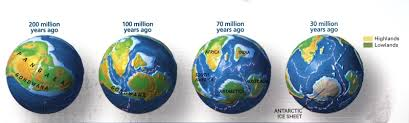 Pangaea
By: Regina 3C
What is Pangaea
Pangaea is a super continent at the past age and it was the only continent in the Early Permian age
When did Pangaea existed
Pangaea existed since 200 million years ago at the Early Permian age
Who is impacted?
Nature because, the land is breaking apart, joining and sinking. Living things because the ground shook from the tectonic plates moves. The living things will be separated and there are 2 continents that have the same living things.
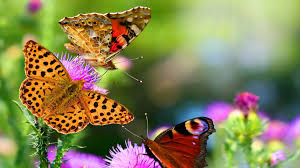 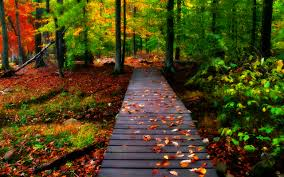 When can it happen?
Every 50 years but there are more ages such as:
Triassic
Jurassic
Cretaceous
Present
Why does it occur?
Because there were tectonic plates and it caused the continents broke apart and sank or joined together
How does it happen?
The supercontinent Pangaea works in reverse. We met the continents as solo artists. It wasn't until 1912 that meteorologist Alfred Wegener hypothesized that the seven continents had once been joined as a supercontinent.
What are the effects?
The countries and continents move because the tectonic plates cause them breaking apart
Wonderings
Why should tectonic plates break apart?
Why did Pangaea exist on the Permian age?
Bibliography
Title: Pangaea-Whole Land
Author: Kidsgeo.com
Website: http://www.kidsgeo.com/geology-for-kids/0042-pangaea.php
Title: What is Pangaea? – Theory, Definition & Quiz Author: Earth Science 101: Earth Science/Science Courses
Website: http://study.com/academy/lesson/what-is-pangaea-theory-definition-quiz.html
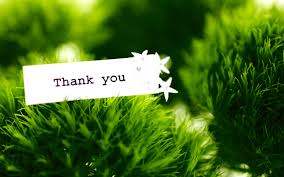 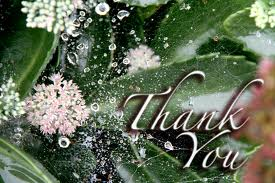 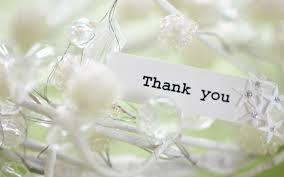 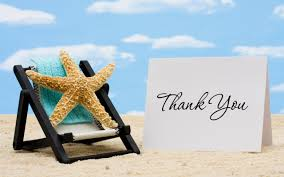 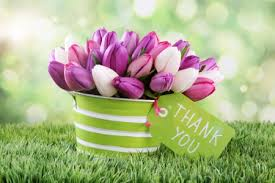 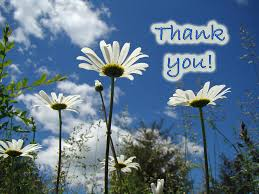 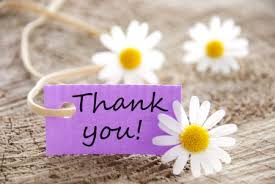 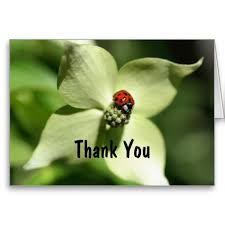 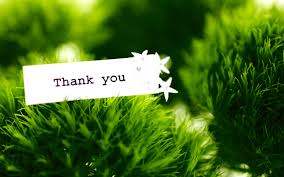